Common Adjectives
rè (热) - hot
lěng (冷) - cold
shū fú (舒服) - comfortable
chòu (臭) - smelly
xiāng (香) - fragrant
wú liáo (无聊) - boring
máng (忙) - busy
lèi (累) - tired
lǎn (懒) - lazy
nán (难) – hard (difficult)
róng yì (容易) - easy
lǎo (老) - old
nián qīng (年轻) - young
guì (贵) - expensive
pián yí (便宜) – cheap
cōng míng (聪明) – smart
fāng biàn (方便) – convenient
má fán (麻烦) – troublesome
yǒu qián (有钱) – rich (have money)
yǒu míng (有名) – famous (have name)
hǎo (好) – good
hǎo chī (好吃) – tasty
hǎo kàn (好看) - good to watch
hǎo tīng (好听) - good to listen (to)
hǎo wán (好玩) - fun

dà (大) - big
xiǎo (小) - small
gāo (高) - tall
ǎi (矮) - short (height)
piào liang (漂亮) - pretty
shuài (帅) - handsome
cháng (长) - long
duǎn (短) - short (length)
yǒu lì (有力) – strong (have strength)
比 (bǐ)
Comparisons in Chinese
Basic comparisons with 比 (bǐ)
You could think of 比 (bǐ) as meaning "than," except that it sits between the two things being compared. 

It can also mean “compared to”.
The word order will take a little getting used to, but aside from that, the pattern is quite easy.
Sentence Structure
To say that one thing is more adjective than another, the structure is:
Noun 1 + 比 + Noun 2 + Adj.
The noun that's placed first is the one that comes out on top in the comparison. So in the sentence:
張老师 比 高老师 高 。Zhāng lǎoshī bǐ Gāo lǎoshī gāo .
Mr. Chang compared to Mrs. Roquemore is taller. 	
or 	
Mr. Chang is taller than Mrs. Roquemore.
Bottom line: Mr. Chang is taller.
The same situation could be described as:
高老师 比 張老师 矮 。Gāo lǎoshī bǐ Zhāng lǎoshī ǎi.
Mrs. Roquemore compared to Mr. Chang is shorter. 	
or 	
Mrs. Roquemore is shorter than Mr. Chang.
Examples
他 比 老师 聪明 。Tā bǐ lǎoshī cōngming (smart).
He is smarter than the teacher.
上海 比 纽约 大 吗 ？Shànghǎi bǐ Niǔyuē dà ma?
Is Shanghai bigger than New York?
她 比 她的妈妈 漂亮 。Tā bǐ tā de māma piàoliang .
She is prettier than her mother.
Examples (Continued)
星巴克 的 咖啡 比 Dunkin’ Donuts 的 咖啡 贵 。Xīngbākè de kāfēi bǐ Dunkin’ Donuts de kāfēi guì.
Starbucks coffee is more expensive than Dunkin’ Donuts coffee.
地铁 比 公交车 方便 。Dìtiě (subway) bǐ gōngjiāochē (bus) fāngbiàn (convenient).
The subway is more convenient than the bus.
Universal Studios 比 迪斯尼乐园 好玩 。Universal Studios bǐ Dísīní lèyuán hǎo wán.
Universal Studios is more fun than Disney World.
Common Errors
Try not to make these mistakes:
很 (hěn) can't used in the comparison.
The adjective used in the comparison should be positive, not negative.
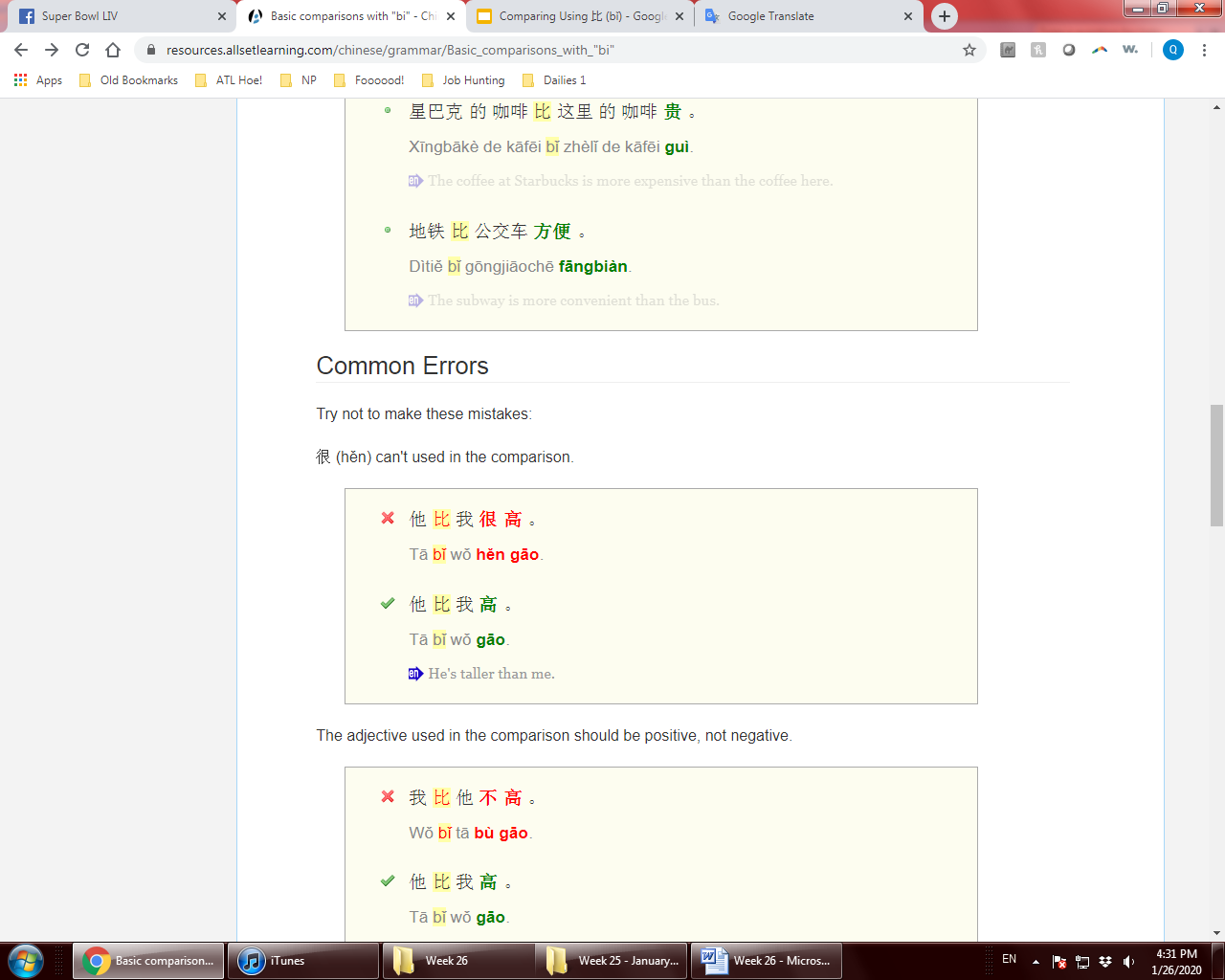 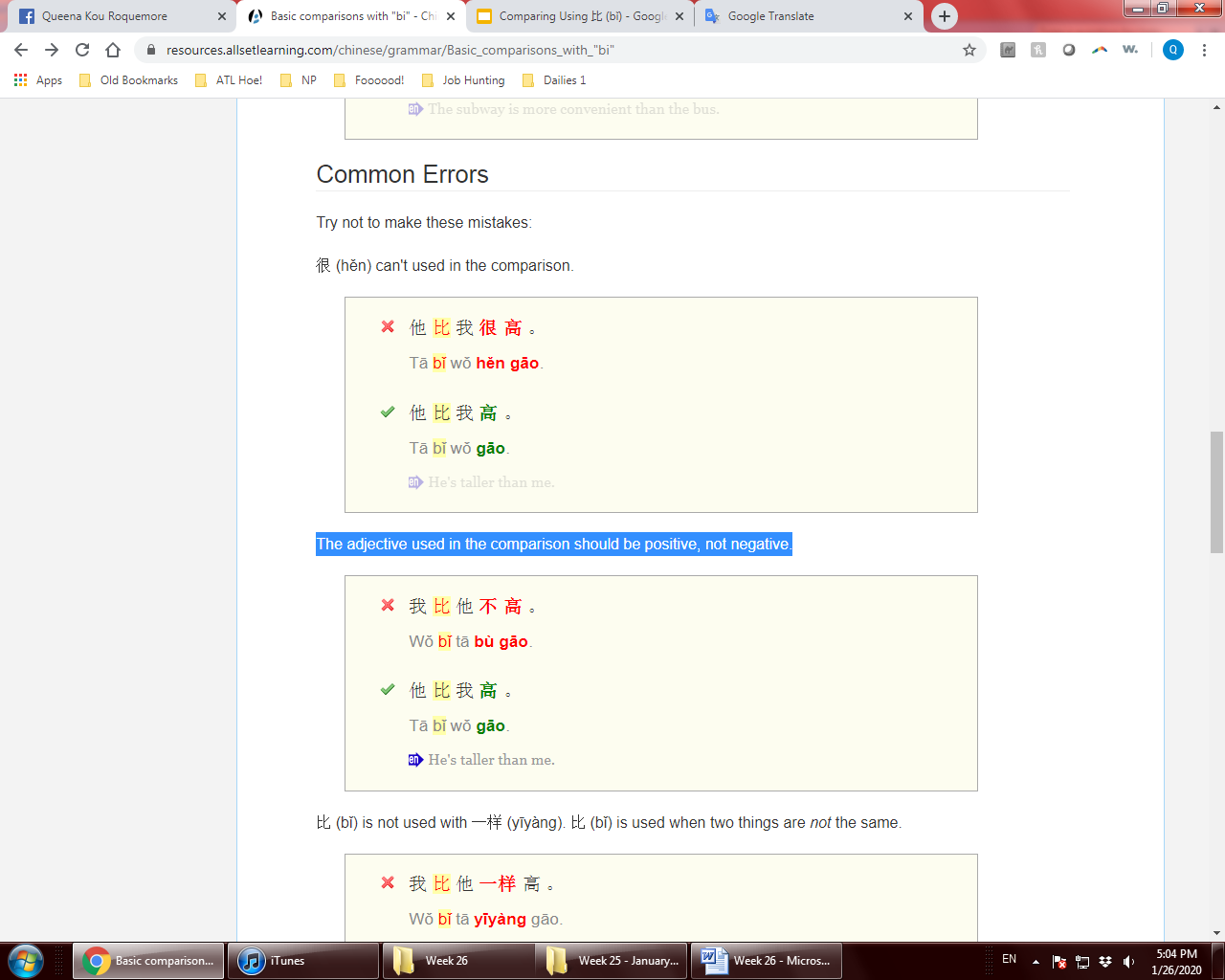 Common Errors (Continued)
比 (bǐ) is not used with 一样 (yīyàng), which means “the same”. 
比 (bǐ) is used when two things are not the same.
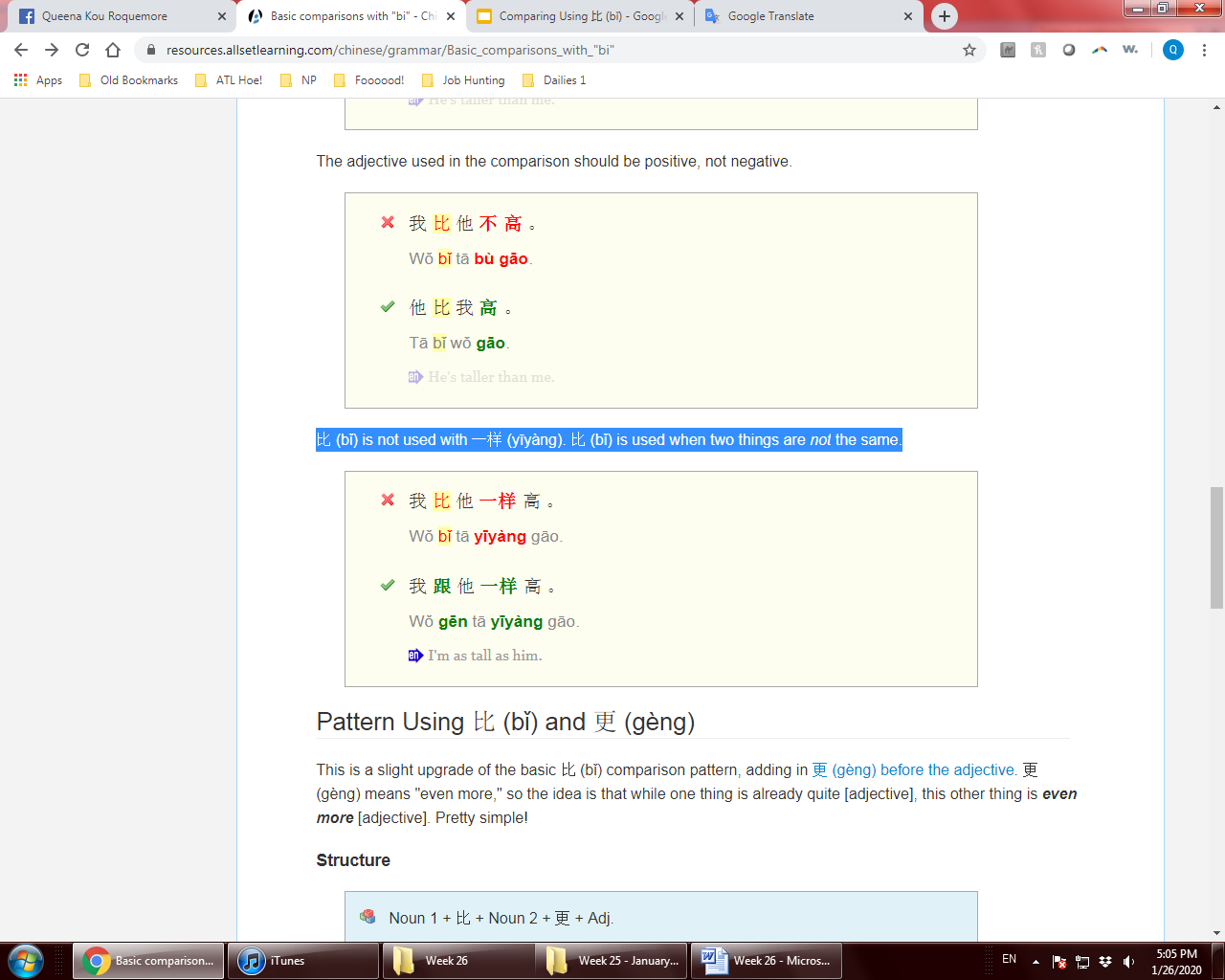 Pattern Using 比 (bǐ) and 更 (gèng)
This is a slight upgrade of the basic 比 (bǐ) comparison pattern, adding in 更 (gèng) before the adjective. 

更 (gèng) means "even more," so the idea is that while one thing is already quite [adjective], this other thing is even more [adjective]. 
Pretty simple!
Sentence Structure Using 更 (gèng)
Noun 1 + 比 + Noun 2 + 更 + Adj.
The only new thing here is the addition of 更 (gèng) before the adjective.
張老师 比 高老师 更 高 。Zhāng lǎoshī bǐ Gāo lǎoshī gèng gāo.
Mr. Chang compared to Mrs. Roquemore is even (more) taller. 	
The implication is that while Mrs. Roquemore is tall, 張老师 (Mr. Chang) is even taller.
Examples Using 更 (gèng)
我的 哥哥 比 我 更 高 。Wǒ de gēge bǐ wǒ gèng gāo.
My big brother is even (more) taller than me.
你的 男朋友 比 我的 男朋友 更 有力 。Nǐ de nánpéngyou bǐ wǒ de nánpéngyou gèng yǒu lì.
Your boyfriend is even (more) stronger than mine.
这里 的 冬天 比 佛罗里达 的 冬天 更 冷 。Zhèlǐ de dōngtiān bǐ Fóluólǐdá de dōngtiān gèng lěng.
The winter here is even (more) colder than it is in Florida.
Examples Using 更 (gèng) Continued
中文 语法 比 汉字 更 好玩 。Zhōngwén yǔfǎ (grammar) bǐ Hànzì (Chinese characters) gèng hǎowán.
Chinese grammar is even (more) fun than Chinese characters.
我的 弟弟 你比 的 弟弟 更 麻烦。 Wǒ de dìdì bǐ nǐ de dìdì gèng máfan.
My little brother is even (more) troublesome than yours.
科比 的 篮球 能力 比 我的 更 好。Kēbǐ de lánqiú nénglì (skills) bǐ wǒ de gèng hǎo.
Kobe’s basketball skills is even (more) better than mine.
RIP Kobe. :(